CS686: Robot Motion Planning and Applications
Curiosity Driven Learning with Imagination
Changho Jo
(조창호)
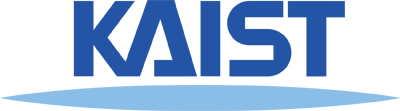 Index
Introduction

Problem

Goal

Approach

To do
Introduction
How human finds a spoon?
We want a robot to do the same.
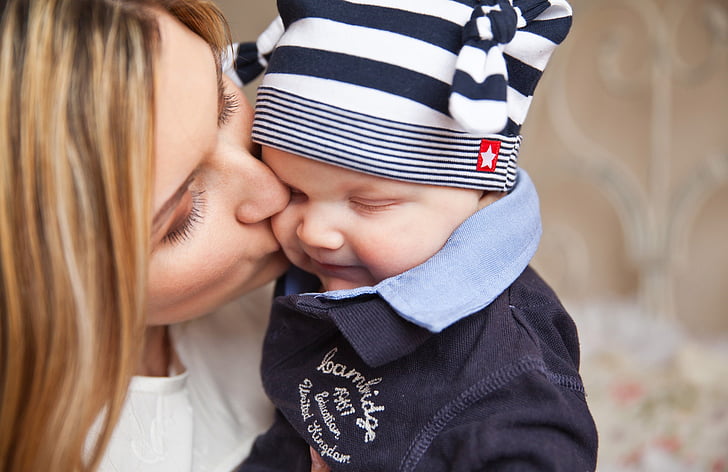 Bring me a spoon!
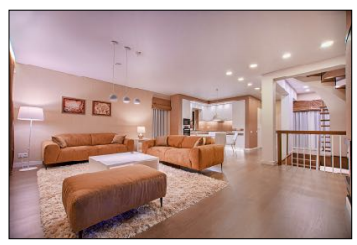 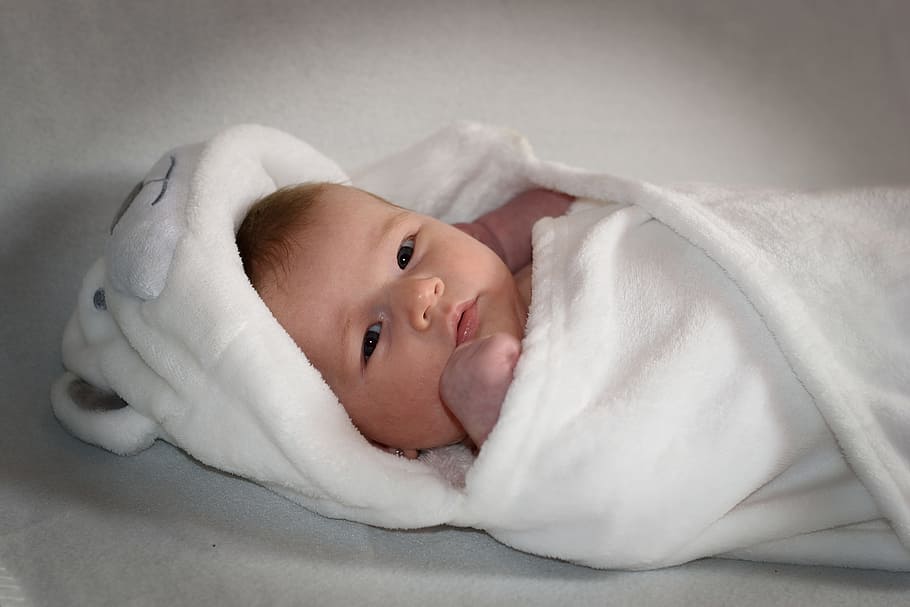 https://www.youtube.com/watch?v=b73PMajVVS8&feature=emb_logo
https://www.pxfuel.com/en/free-photo-oqnrr
https://www.pickpik.com/mother-daughter-family-girl-woman-female-89977
Introduction
How RL find the goal?
Pure trials & errors
https://www.youtube.com/watch?v=eOuonMhEsxI: Target-driven Visual Navigation in Indoor Scenes using Deep Reinforcement Learning, ICRA 2017, Yuke Zhu
Introduction
How RL find the goal?
Pure trials & errors
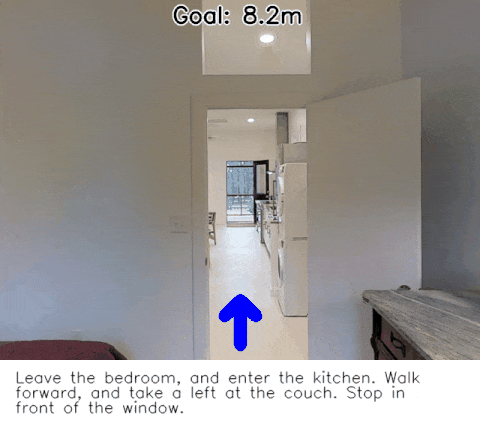 Vision-and-Language Navigation: Interpreting visually-grounded navigation instructions in real environments, CVPR 2018, Peter Anderson
Introduction
How RL find the goal?
Curiosity
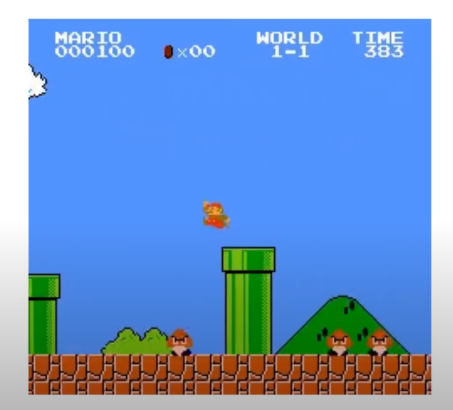 https://github.com/openai/large-scale-curiosity
Introduction
How RL find the goal?
Curiosity
Keep finding “different things”
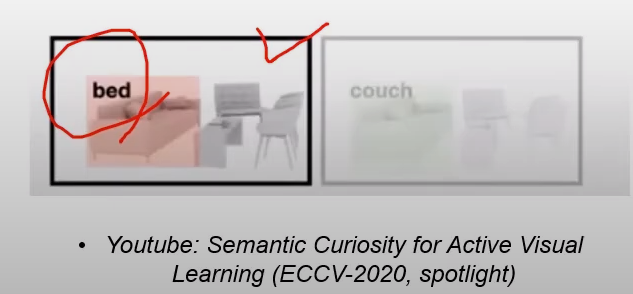 Problem
But we were smarter and lazier than robots like this.
We usually don’t make 10^7~10^8 attempts to get to the sofa
We were somehow better than these, because we have understood of some environments(ex. house).
Goal
Use scene understanding as prior knowledge, to navigate better
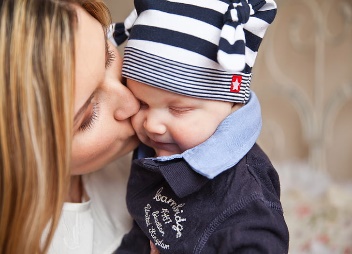 Bring me a spoon!
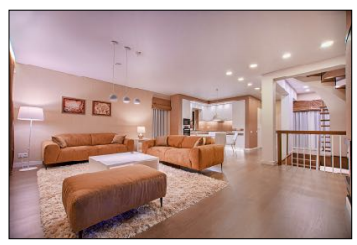 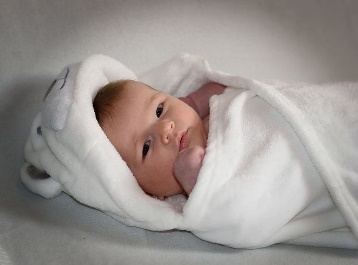 https://www.youtube.com/watch?v=b73PMajVVS8&feature=emb_logo
https://www.pxfuel.com/en/free-photo-oqnrr
https://www.pickpik.com/mother-daughter-family-girl-woman-female-89977
Approach
Our intrinsic ability of semantic extrapolation
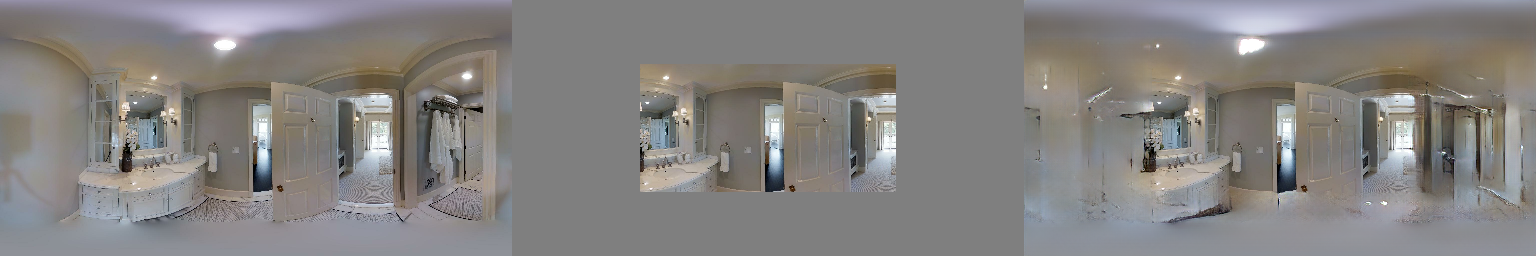 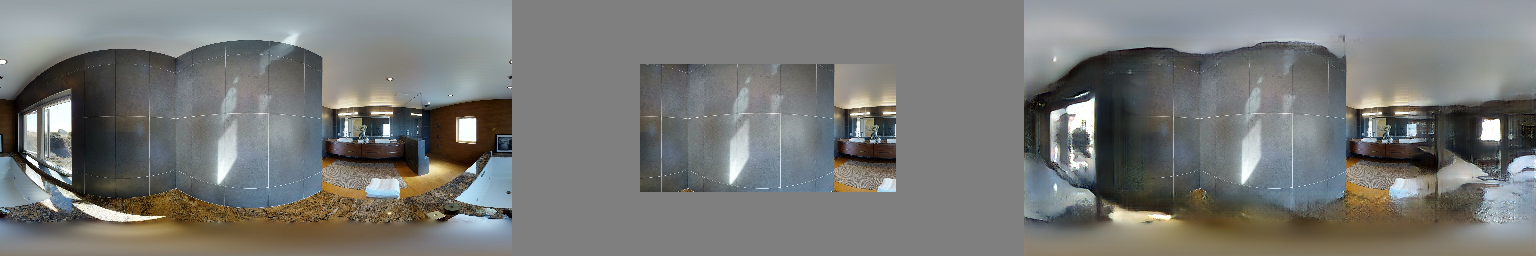 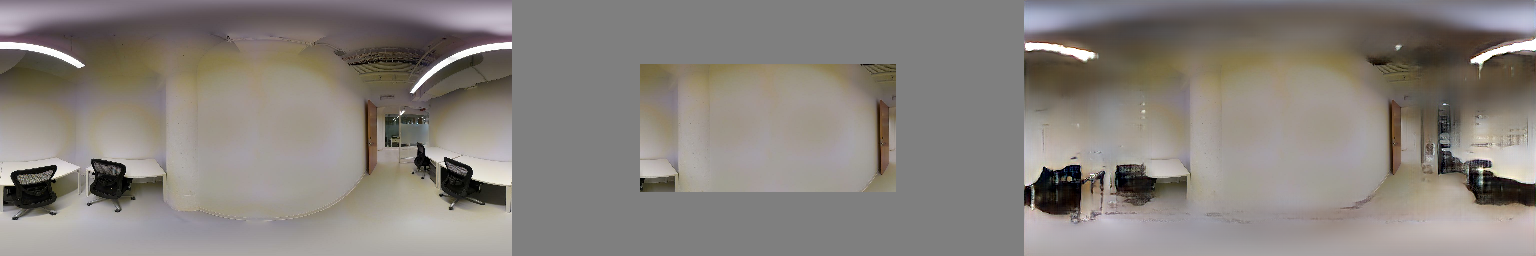 Approach
Wide-Context Semantic Image Extrapolation(Yi Wang, CVPR 2019)
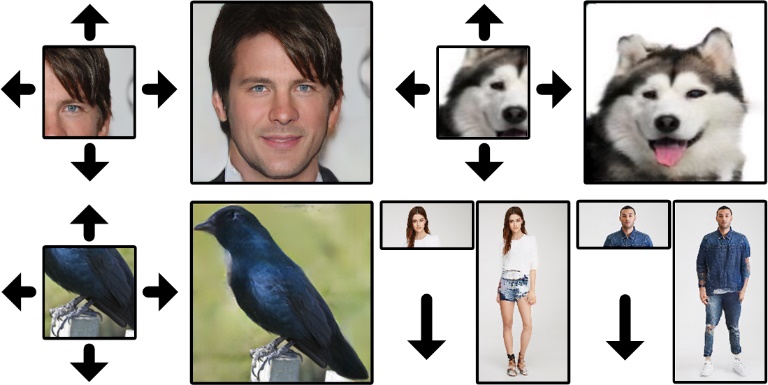 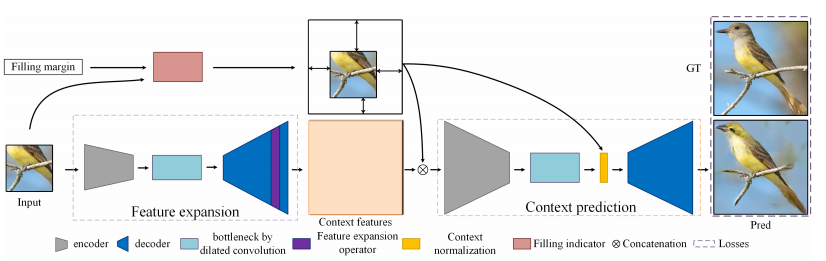 Wide-Context Semantic Image Extrapolation(Yi Wang, CVPR 2019)
Network learns semantics of GT from semantics of input image
Feature expansion operator: Expand semantics(feature)
Context normalization: Corresponds semantics of GT to expanded feature
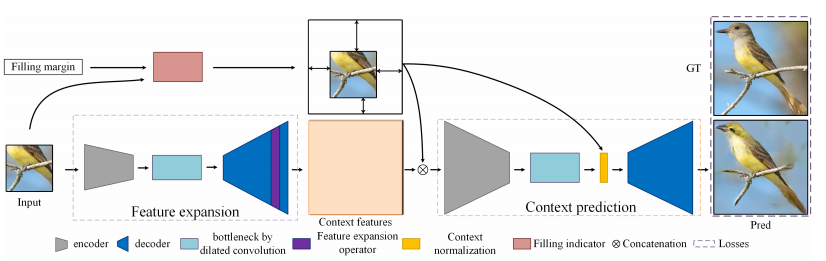 Approach
First plan: As a reward of curiosity-based house navigation task, use trained semantic extrapolation network
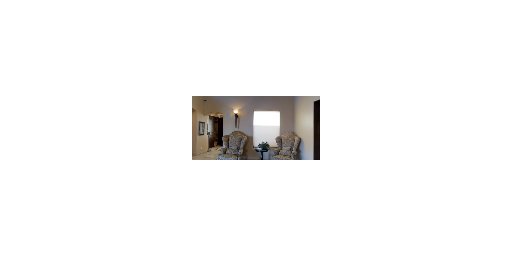 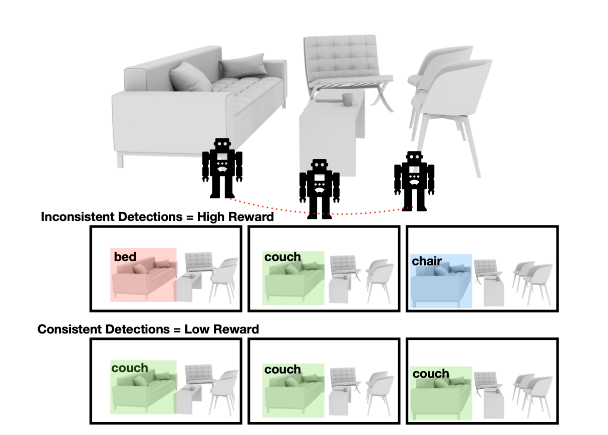 Devendra Singh Chaplot, Semantic Curiosity for Active Visual Learning. ECCV 2020
Approach
More harder version of Large-scale-curiosity
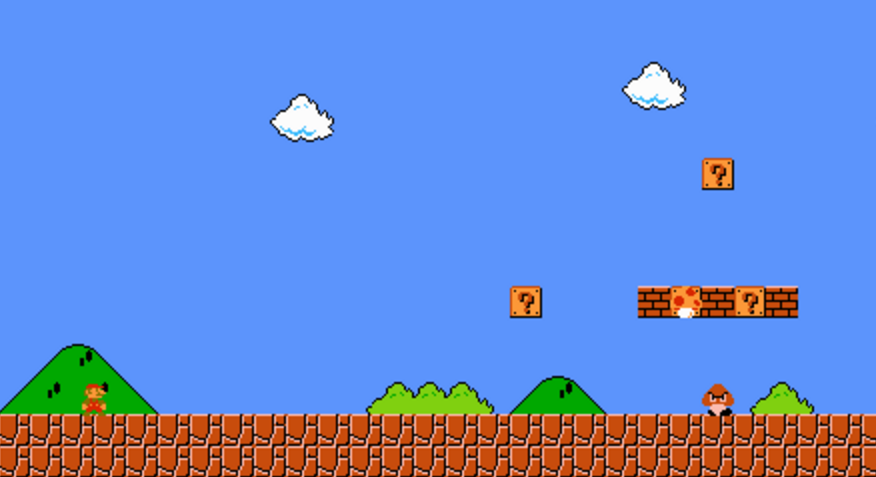 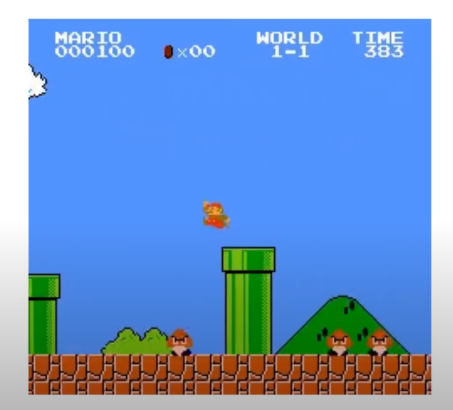 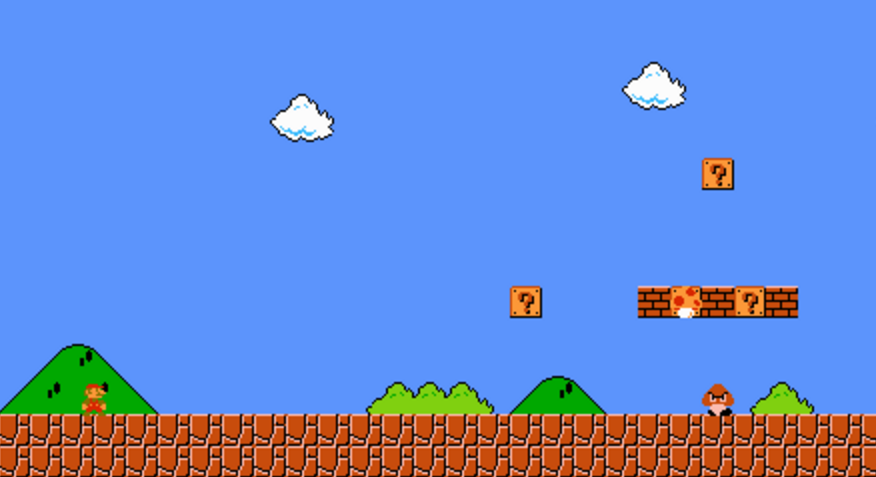 Semantic extrapolation
Large-Scale-Curiosity
https://github.com/openai/large-scale-curiosity
To do
Tested Large-Scale-Curiosity network(done)

Add semantic extrapolation network as a reward of Large-Scale-Curiosity(doing now)

Pretrain semantic extrapolation network

Visualize the difference
To do